Probability Basics
CS771: Introduction to Machine Learning
Nisheeth
2
Random Variables
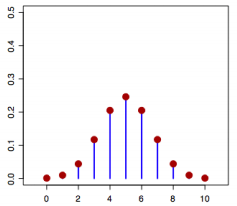 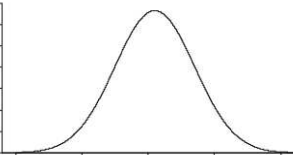 3
Discrete Random Variables
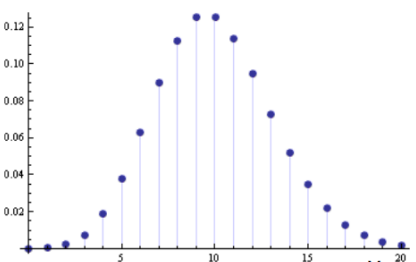 4
Continuous Random Variables
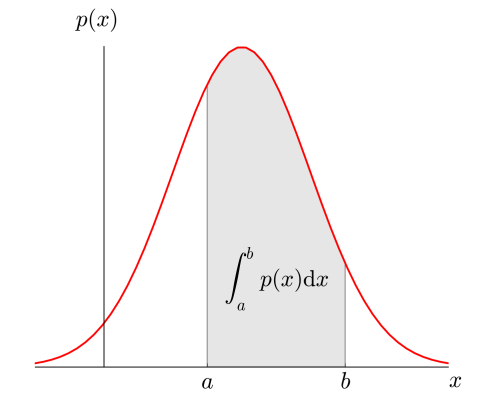 p(x)
1/6
x
1
2
3
4
5
6
Discrete example: roll of a die
x
p(x)
1
p(x=1)=1/6
2
p(x=2)=1/6
3
p(x=3)=1/6
4
p(x=4)=1/6
5
p(x=5)=1/6
6
p(x=6)=1/6
Probability mass function (pmf)
x
P(x≤A)
1
P(x≤1)=1/6
2
P(x≤2)=2/6
3
P(x≤3)=3/6
4
P(x≤4)=4/6
5
P(x≤5)=5/6
6
P(x≤6)=6/6
Cumulative distribution function
P(x)
1.0
5/6
2/3
1/2
1/3
1/6
x
1
2
3
4
5
6
Cumulative distribution function (CDF)
x
10
11
12
13
14
P(x)
.4
.2
.2
.1
.1
Practice Problem
The number of patients seen in a clinic in any given hour is a random variable represented by x. The probability distribution for x is:
Find the probability that in a given hour:
a.    exactly 14 patients arrive
b.    At least 12 patients arrive
c.    At most 11 patients arrive
p(x=14)= .1
p(x12)= (.2 + .1 +.1) = .4
p(x≤11)= (.4 +.2) = .6
Continuous case
The probability function that accompanies a continuous random variable is a continuous mathematical function that integrates to 1.  
For example, recall the negative exponential function (in probability, this is called an “exponential distribution”):
This function integrates to 1:
p(x)=e-x
1
x
Continuous case: “probability density function” (pdf)
The probability that x is any exact particular value (such as 1.9976) is 0; we can only assign probabilities to possible ranges of x.
p(x)=e-x
1
x
1
2
For example, the probability of x falling within 1 to 2:
p(x)
1
x
1
We can see it’s a probability distribution because it integrates to 1 (the area under the curve is 1):
Example 2: Uniform distribution
The uniform distribution: all values are equally likely.
f(x)= 1 ,  for 1 x 0
p(x)
1
½
0
x
1
Example: Uniform distribution
What’s the probability that x is between 0 and ½?
P(½ x 0)= ½
15
A word about notation
16
Joint Probability Distribution
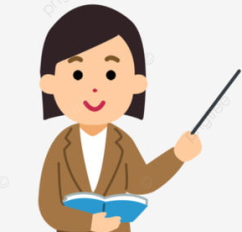 For 3 r.v.’s, we will likewise have a “cube” for the PMF. For more than 3 r.v.’s too, similar analogy holds
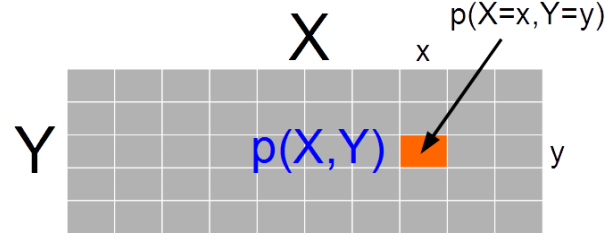 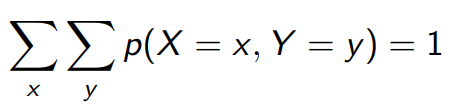 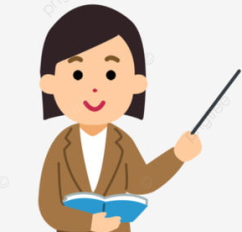 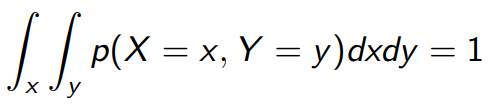 For more than two r.v.’s, we will likewise have a multi-dim integral for this property
17
Marginal Probability Distribution
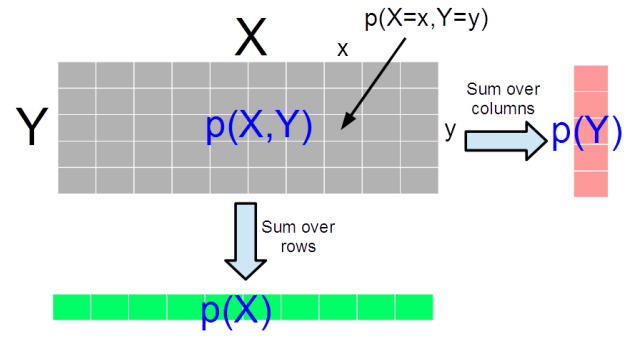 The definition also applied for two sets of r.v.’s and marginal of one set of r.v.’s is obtained by summing over all possibilities of the second set of r.v.’s
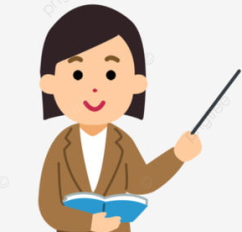 For discrete r.v.’s, marginalization is called summing over, for continuous r.v.’s, it is called “integrating out”
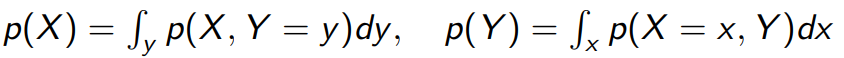 18
Conditional Probability Distribution
Continuous Random Variables
Discrete Random Variables
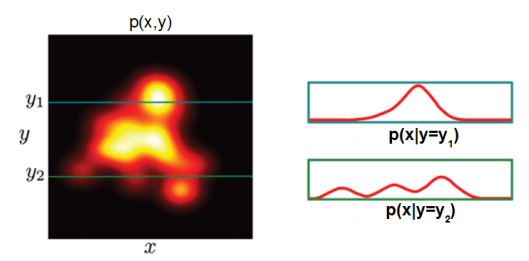 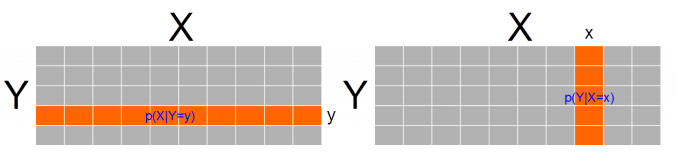 An example
P (B|A)p(A) = p(A|B)p(B)
P(x) = {0.6, 0.4}
P(y) = {0.7, 0.3}
A
P(A,B)
B
P(X|Y = raining) = {0.5, 0.2}
P(X = umbrella|Y = raining)
20
Some Basic Rules
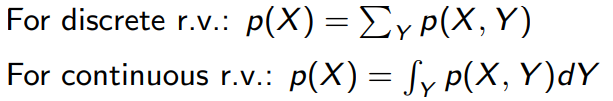 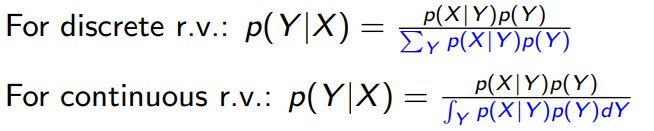 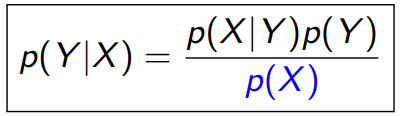 21
Independence
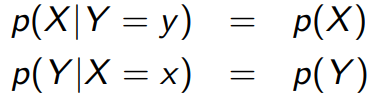 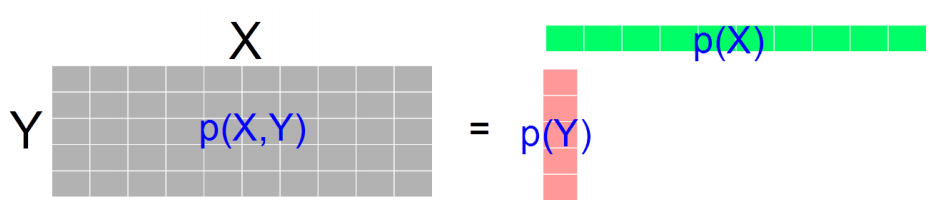 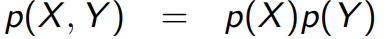 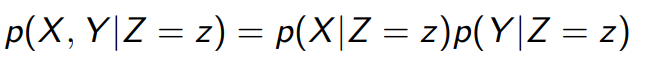 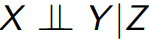 22
Expectation
Often the subscript is omitted but do keep in mind the underlying distribution
23
Expectation: A Few Rules
Used the rule of marginalization of joint dist. of two r.v.’s
24
Expectation: A Few Rules (Contd)
LOTUS also applicable for continuous r.v.’s
25
Variance and Covariance
Important result
26
Transformation of Random Variables
27
Common Probability Distributions